「インターネットのこわさ」ってなんだろう　ワークシート　　　滋賀県消費生活センター
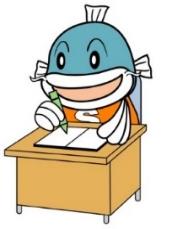 きづ
まな
か
スライドで学んだことや気付いたことを書いてみましょう
名前　（　　　　　 　　　　　　　　）
つか
インターネットやＳＮＳを使うとき・・・
かんが
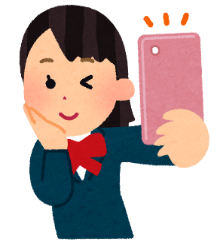 その前に！！
立ち止まって考えること
か
もの
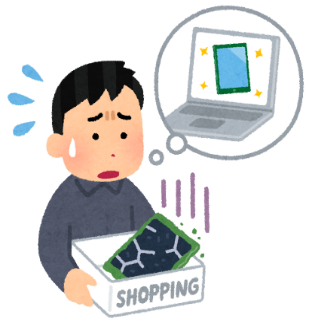 ネットでお買い物をするとき・・・
かんが
その前に！！
立ち止まって考えること
こま
まよ
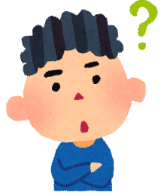 迷ったとき、困ったときはどうする？
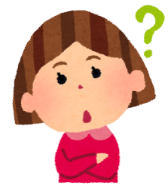 か
たくさん書けたかな？
つか
インターネットを使うときは休けいをとるようにしましょう♪
「インターネットのこわさ」ってなんだろう　ワークシート　　　滋賀県消費生活センター
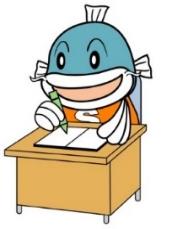 きづ
まな
か
スライドで学んだことや気付いたことを書いてみましょう
名前　（　　　　　 　　　　　　　　）
※記入例※
つか
インターネットやＳＮＳを使うとき・・・
かんが
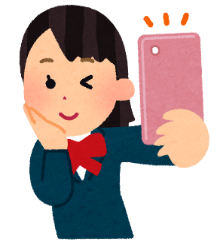 その前に！！
立ち止まって考えること
例）・自分が言われて嫌なことや悪口を書いてり送ったりしない
　　　 ・文字、動画、写真を公開するときににはしっかりと見直したい
※学んだことを元に自分の行動に具体的に反映した項目を
　挙げられるとよい。
か
もの
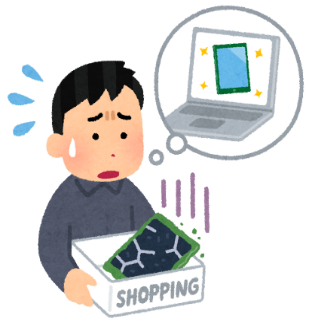 ネットでお買い物をするとき・・・
かんが
その前に！！
立ち止まって考えること
例）・商品の内容をしっかり確認する
　　　 ・売っている人、お店は信用できるか確認する
　　　 ・買い物やお金の支払いをするときは保護者の許可を得る
※トラブル事例を意識した上で保護者と一緒に選ぶことが
　のぞましい。
こま
まよ
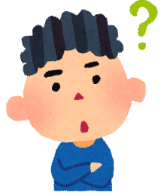 迷ったとき、困ったときはどうする？
例）・変わったことが起こったり、画面に書いていることの意味が
　　　　わからないときはすぐ相談する
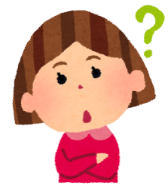 ※トラブルを認識できるようになり、
　　その後の行動について決められるとよい。
か
たくさん書けたかな？
つか
インターネットを使うときは休けいをとるようにしましょう♪